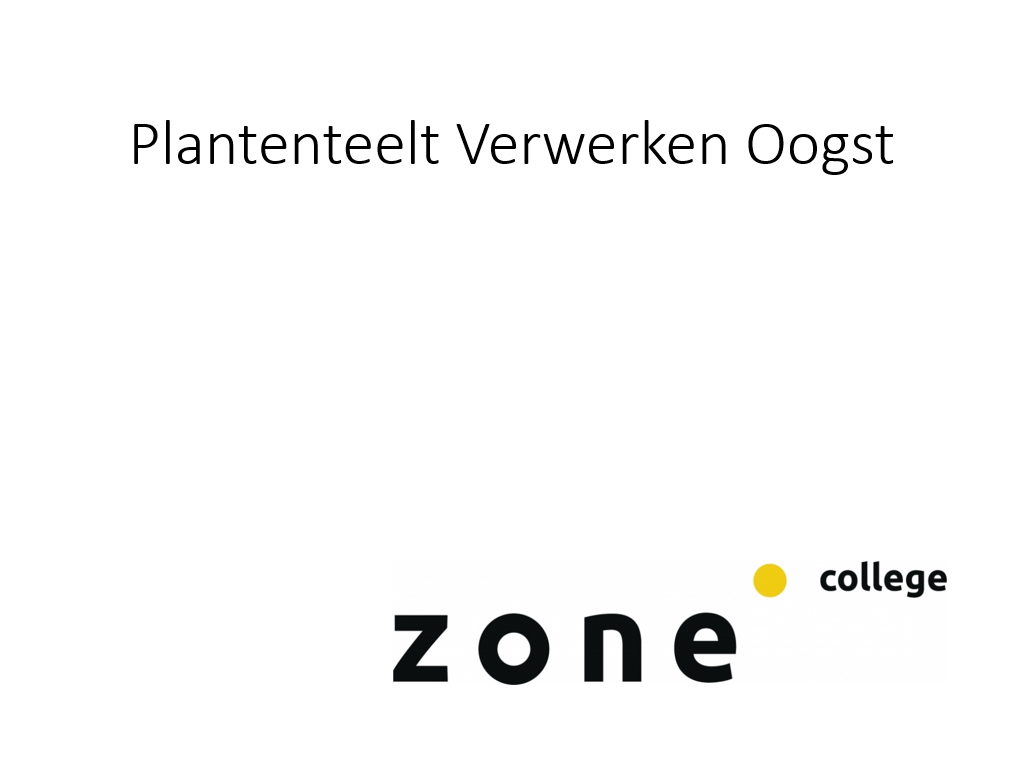 PERIODE 2
Terugblik
Les 6 Export (GT en BT)
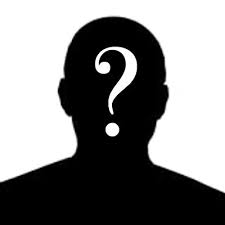 Programma Periode 2
Les  1 Basis logistiek
Les  2 Handels- en leveringsvoorwaarden
Les  3 Logistiek & Transport
Les  4 Afzetmarkten
Les  5 Marketing
Les  6 Export
Les  7 Bedrijfsregistratie systemen
Les  8 Toets
Exporteren?
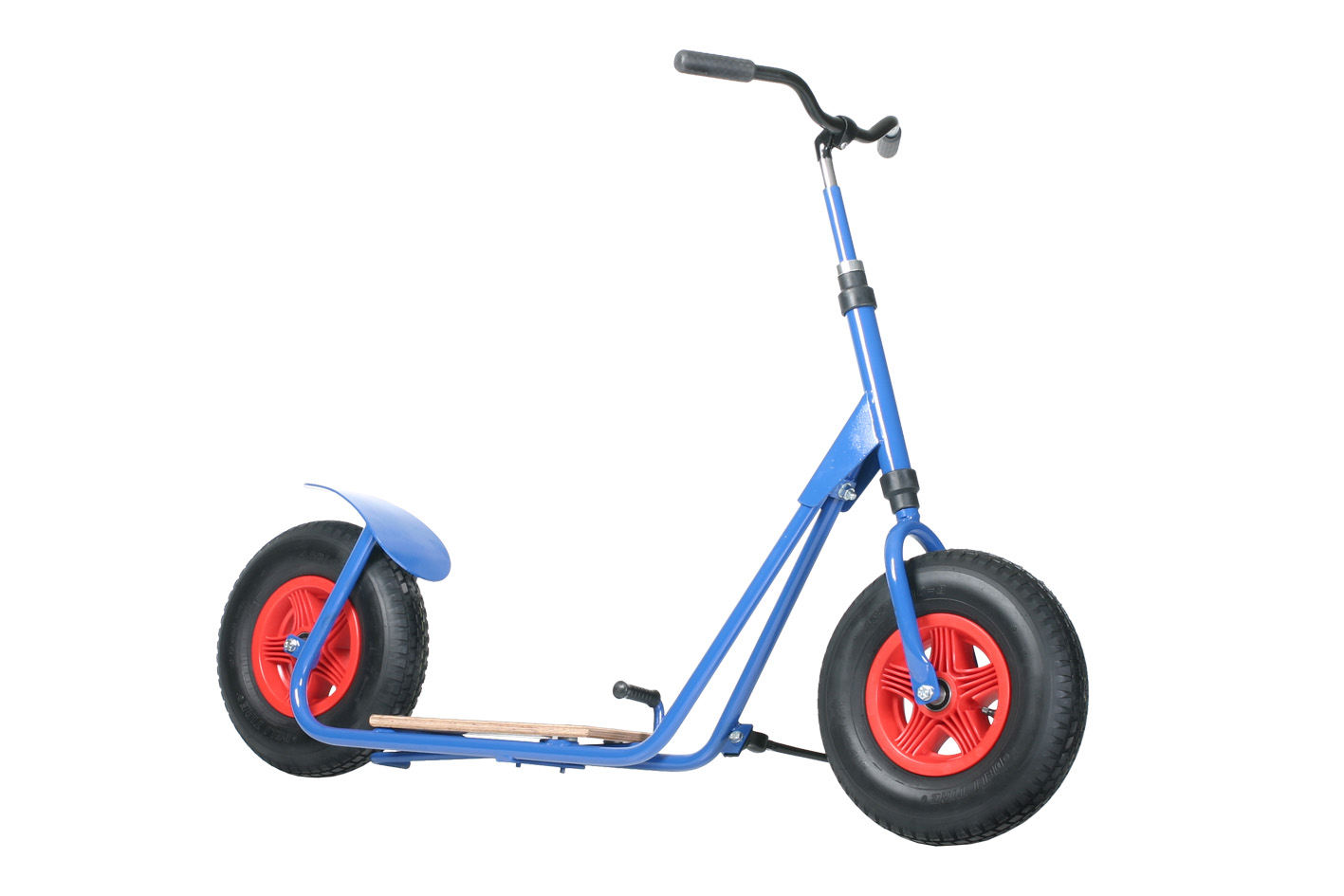 Pak DE STEP !
DESTEP
Onderzoek kansen en bedreigingen via DESTEP Methode:
D:  Demografische gegevens, hoeveel klanten zijn er.
E:   Economische gegevens, hoeveel inkomen heeft men?
S: Sociale patronen, past het product?
T: Technologisch: kan het uitgevoerd worden?
E: Ecologisch: past het in de natuur/klimaat 
P: Politiek, past het binnen wet en regelgeving?
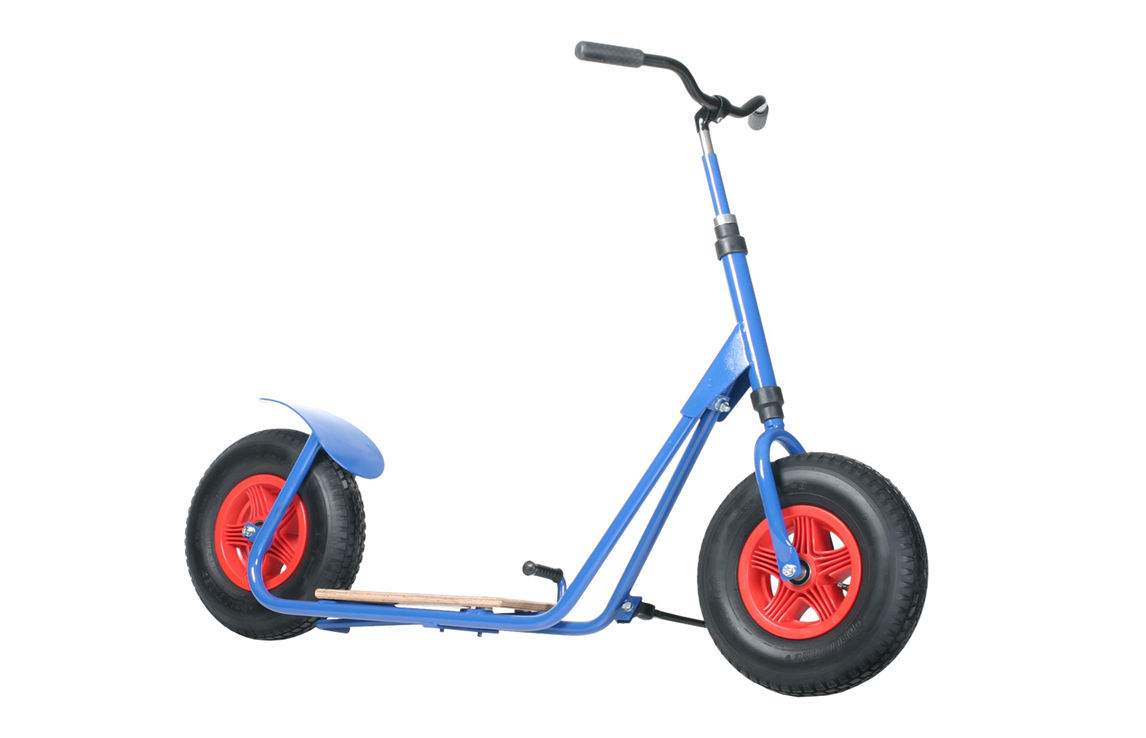 Vergroot je markt met Ansoff
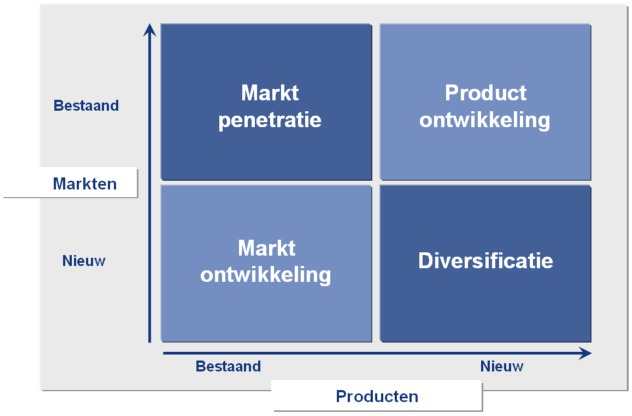 Welk gereedschap ga jij gebruiken?
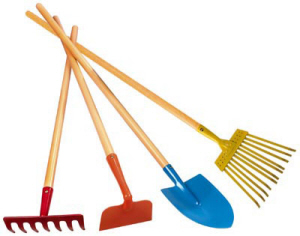 Ontdek nieuwe oogst
(Diversificatie)
Geef je product ruimte
(Marktpenetratie)
Ontging nieuw land
(Marktontwikkeling)
Maak een zaaibed
(product ontwikkeling)
Productontwikkeling
Ontwikkeling nieuwe variëteiten
Productiewijze
Aflevervorm
Aflevermaat
VAS (value added service)
Service Merchandising
Productontwikkeling
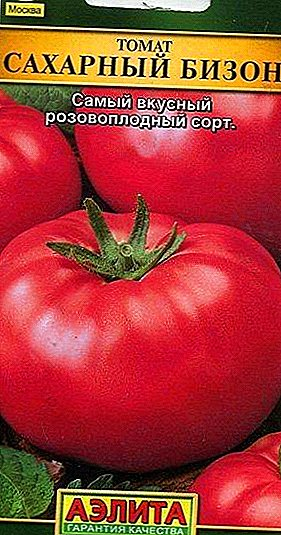 VOORBEELD
BOLSTER
TOMATENZAAD SPECIAAL VOOR BULGARIJE
Marktpenetratie
Groei door omzetvergroting met het huidige assortiment op huidige markten, ken je sortiment
Afnemers meer te laten kopen of door afnemers bij de concurrent weg te halen, doe een concurrentie analyse
Marktpenetratie
Voorbeeld
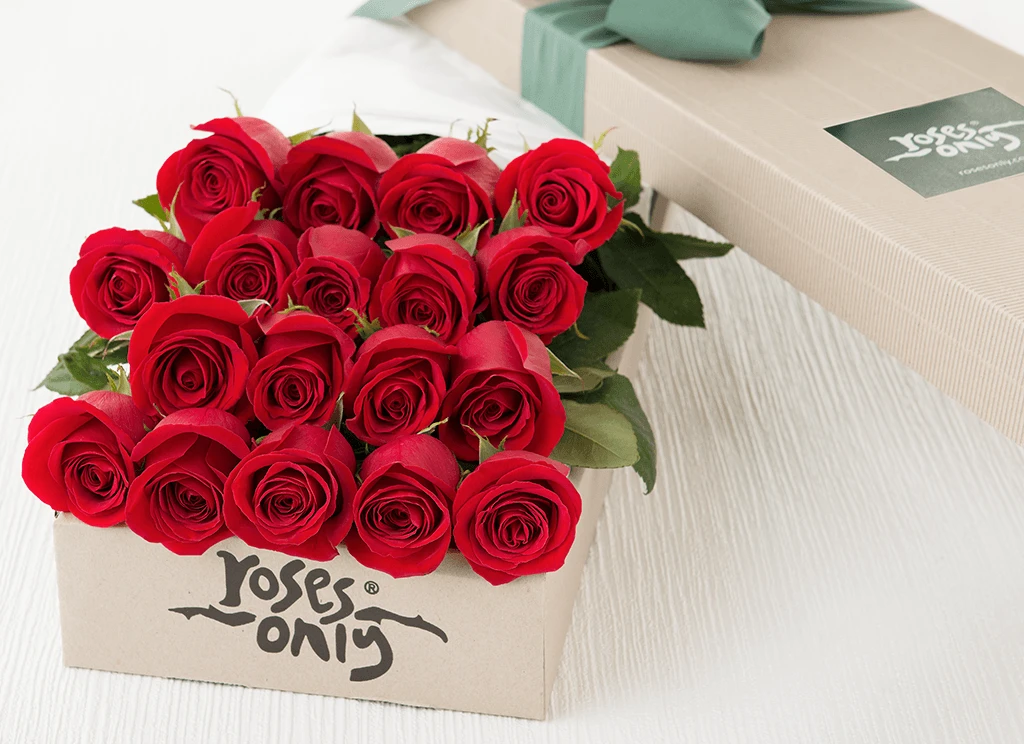 ROSES ONLY, Een nieuwe speler in de bloemendetailhandel
Marktontwikkeling
Verkopen van bestaande producten op nieuwe markten. 
Het doel van marktontwikkeling is om via nieuwe markten het huidige product extra te gaan verkopen. 
Als er geen veranderingen aan het product aangebracht hoeven te worden kan dit een zeer goede strategie zijn en veel geld opleveren.
Marktontwikkeling
Voorbeeld:
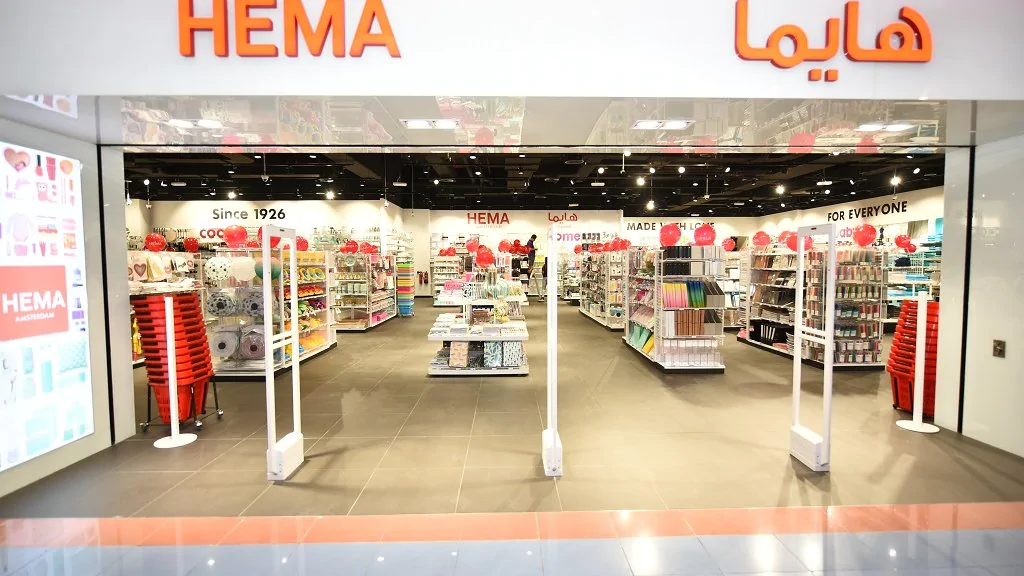 Wanneer gaat Intratuin ook naar Dubai?
PRODUCTDIVERSIFICATIE
Het bedrijf gaat andere producten of diensten
leveren	

Het bedrijf maakt gebruik van zijn goede naam en gaat andere producten met het dezelfde merknaam verkopen
Of het bedrijf gaat ook advies of toebehoren verkopen
PRODUCTDIVERSIFICATIE
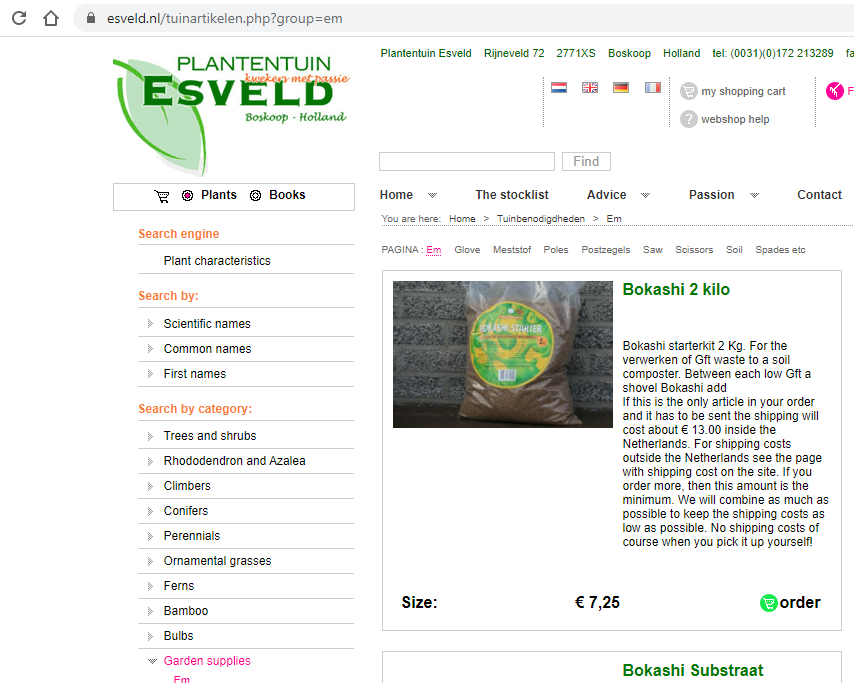 VOORBEELD
KWEKERIJ ESVELD VERKOOPT OOK MESTSTOFFEN
Opdracht 5.1 Export
1. Exportland
Kies een land waar het denk jij interessant is om een product van jouw bpv bedrijf  heen rechtstreeks naar te exporteren.
N2 Waarom heb je dit land gekozen
N3/4 Onderbouw de keuze aan de hand van de DESTEP analyse

2. Ansoff
N2 Is productontwikkeling een optie voor jou bedrijf? Welk product zouden ze ook kunnen telen?
N3/N4 Welke strategie van Ansoff zou jij kiezen als je jou bedrijf zou adviseren betreft groei mogelijkheden
Deel 2 Exportdocumenten
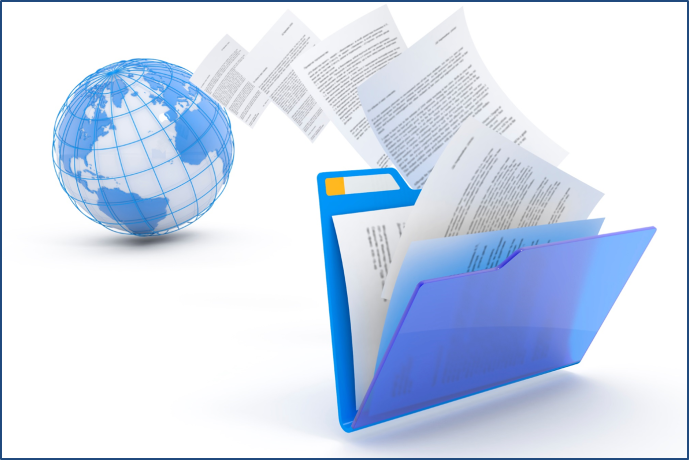 Export binnen de EU
stekken, zaden, jonge planten en bomen 
Het plantenpaspoort is een officieel document dat vereist is bij het fytosanitair vrijgeven van stekken, zaden, jonge planten en bomen en het verhandelen ervan binnen de Europese Unie.
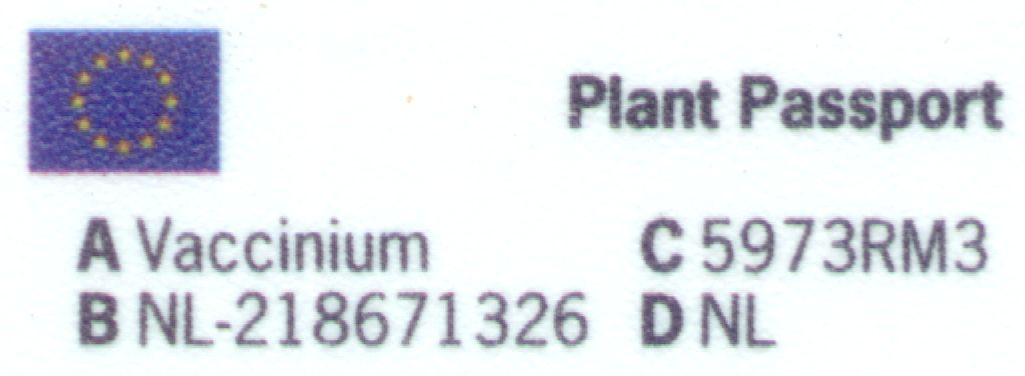 Plantenpaspoort
Klik hier voor instructie filmpje
Wat moet er op het paspoort staan?
"A", gevolgd door de botanische naam;
"B", gevolgd door een tweeletterige landcode, een koppelteken en het registratienummer van de producent of leverancier;
“C”, gevolgd door de traceerbaarheidscode van de plant, het plantaardig product of het andere materiaal in kwestie;
"D", gevolgd door een tweeletterige landcode voor het land van oorsprong.
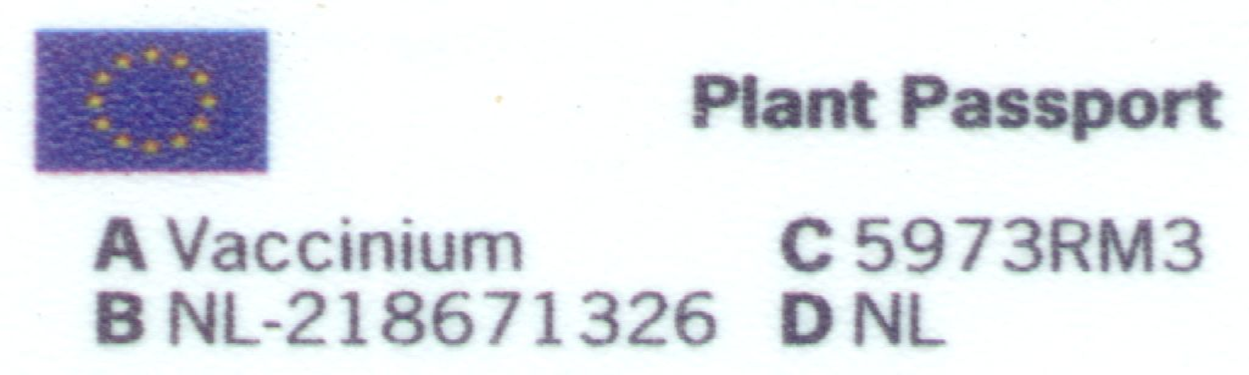 Waar vind ik de codes?
Registratie
B: Wanneer u teeltmateriaal van uw boomkwekerijgewas in de handel brengt (binnen de EU) moet u uw bedrijf registreren bij Naktuinbouw
C: de traceerbaarheidscode bepaald de kweker zelf
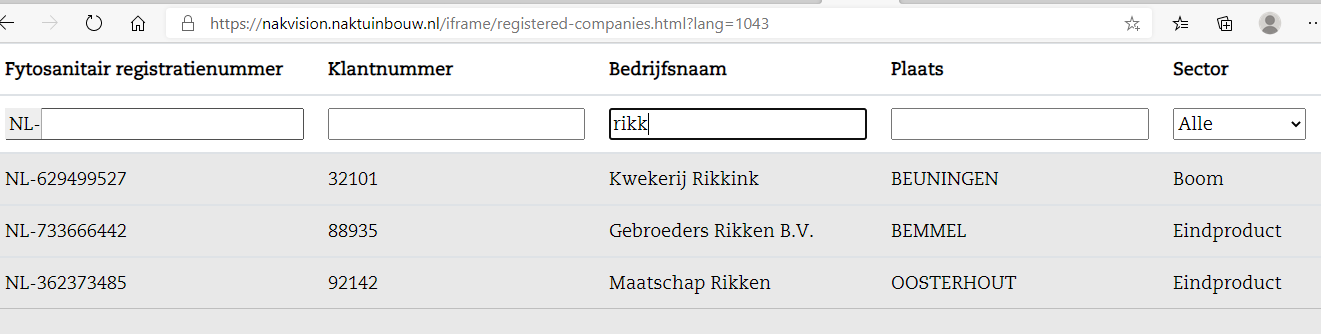 Export buiten de EU
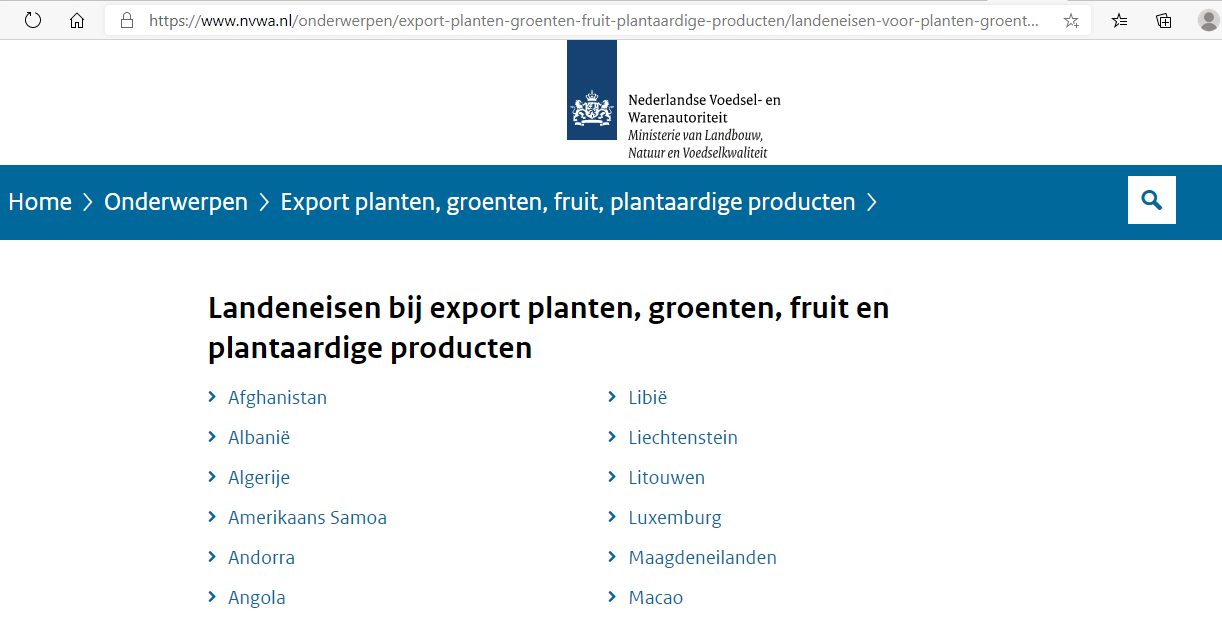 De NVWA heeft lijst met landen daarop staan de eisen die dat land oplegt voor de import van eindproducten bomen en planten etc
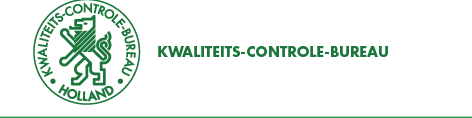 Keuring voor export buiten EU
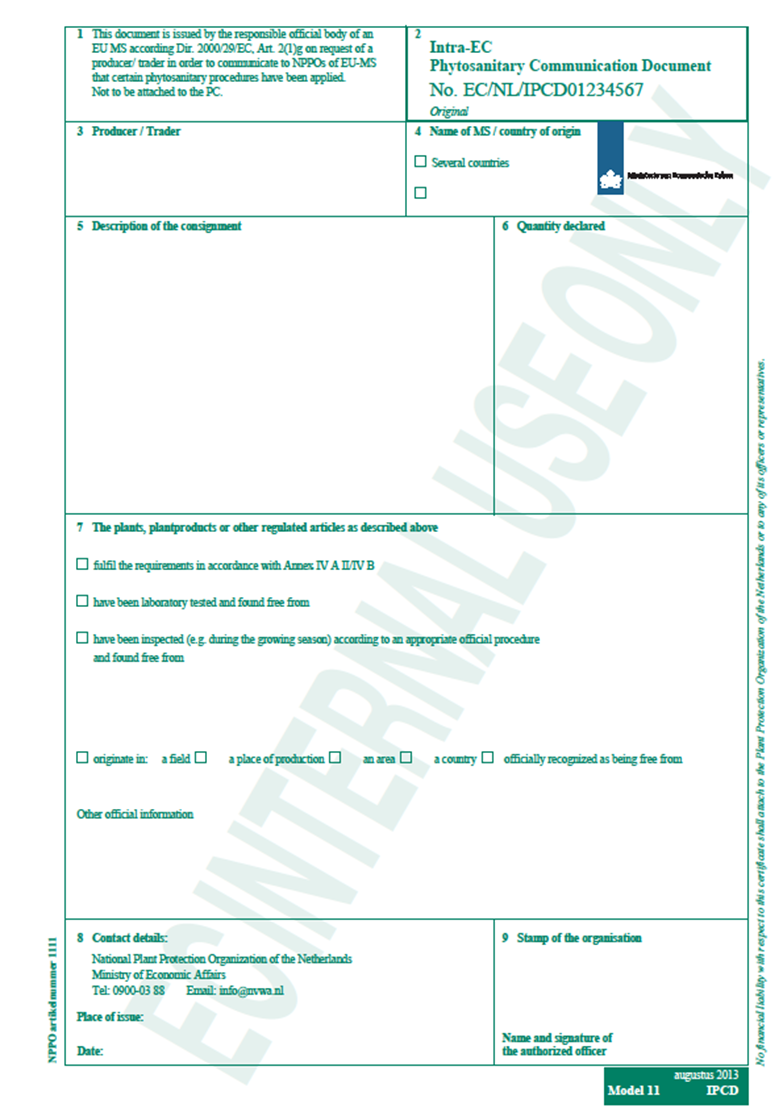 De KCB verstrekt een fytosanitair certificaat

Daar moet vaak per gewas een 
bijschrijving bij.
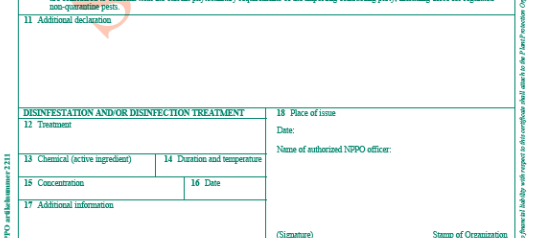 Opdracht 6 Export
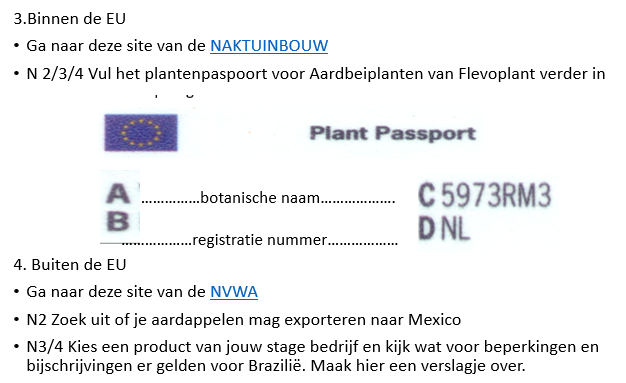